Число 10.Состав числа 10.
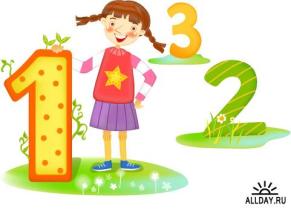 Учитель начальных классов
высшей квалификационной категории:
Панева Елена Михайловна
МБОУ СОШ №19
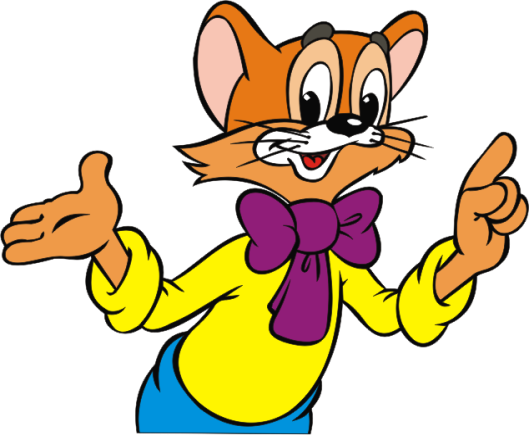 давайте
Цифра нуль — пустое местоИли просто — ничего.Нуль раздулся в знак протеста,Чтоб заметили его.Нулик! Нуль! Не надо злиться.Стань скорей за единицей.Только так, когда вы вместе,Будет сразу целых — десять!
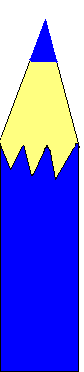 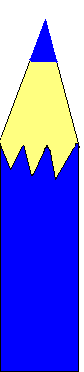 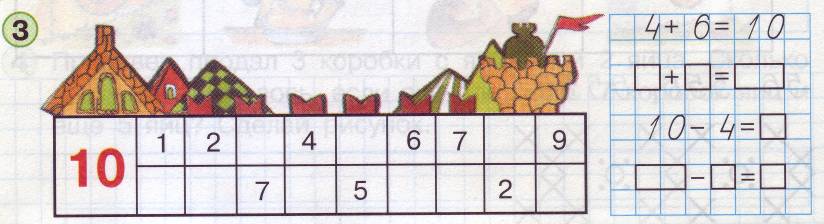 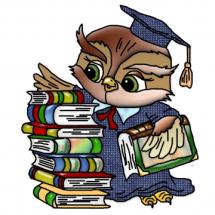 6
4
10
6
3
5
8
10
6
4
9
8
6
4
3
1
Проверь себя!
10
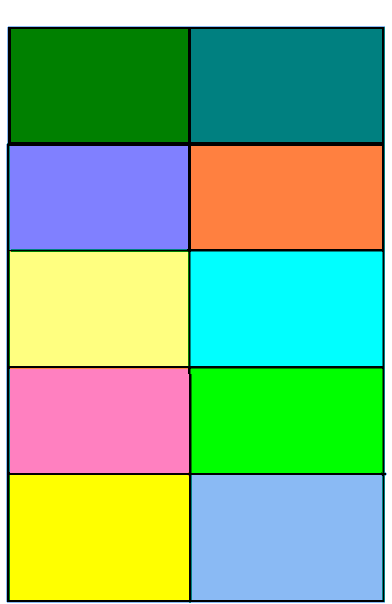 5
5
4
6
3
7
8
2
9
1
жить
Откройте учебник на с. 25   №7
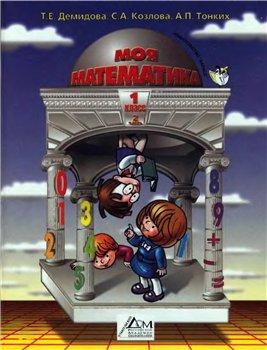 Дешифровщик
дружно
Давайте жить дружно!
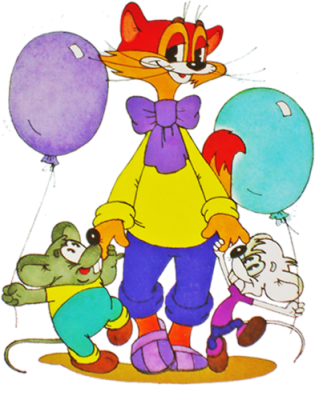 Зелёный - Урок понравился: я справился со всеми заданиями. Я доволен собой.
Синий - Настроение хорошее, но задания были  не такими уж легкими. Мне было трудно, но я справился. 
Красный - Задания на уроке оказались слишком трудные. Мне нужна помощь!